Screw Threads
Screw Thread Uses
Screw Thread Uses
Fastener – (bolts, nuts, and screws) used to hold parts together
Movement – (lathe lead screw) transmits twisting power to straight line motion
Mechanical advantage – (vise and clamp screws) increases force to hold items 
Adjustments – allows parts to be moved
Simple Definition of a Thread
A screw thread is a wedge wrapped around a cylinder
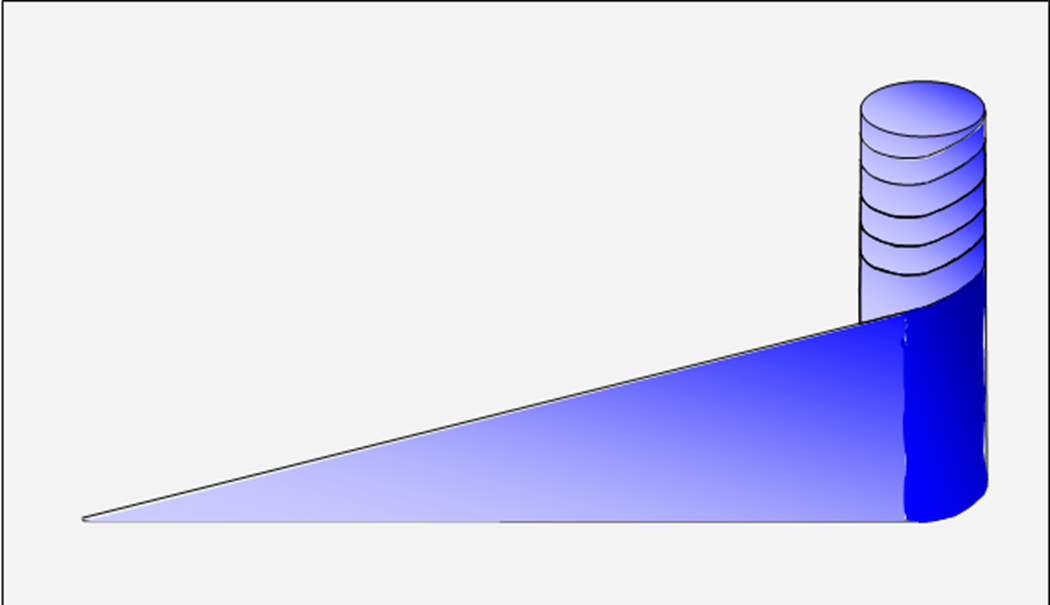 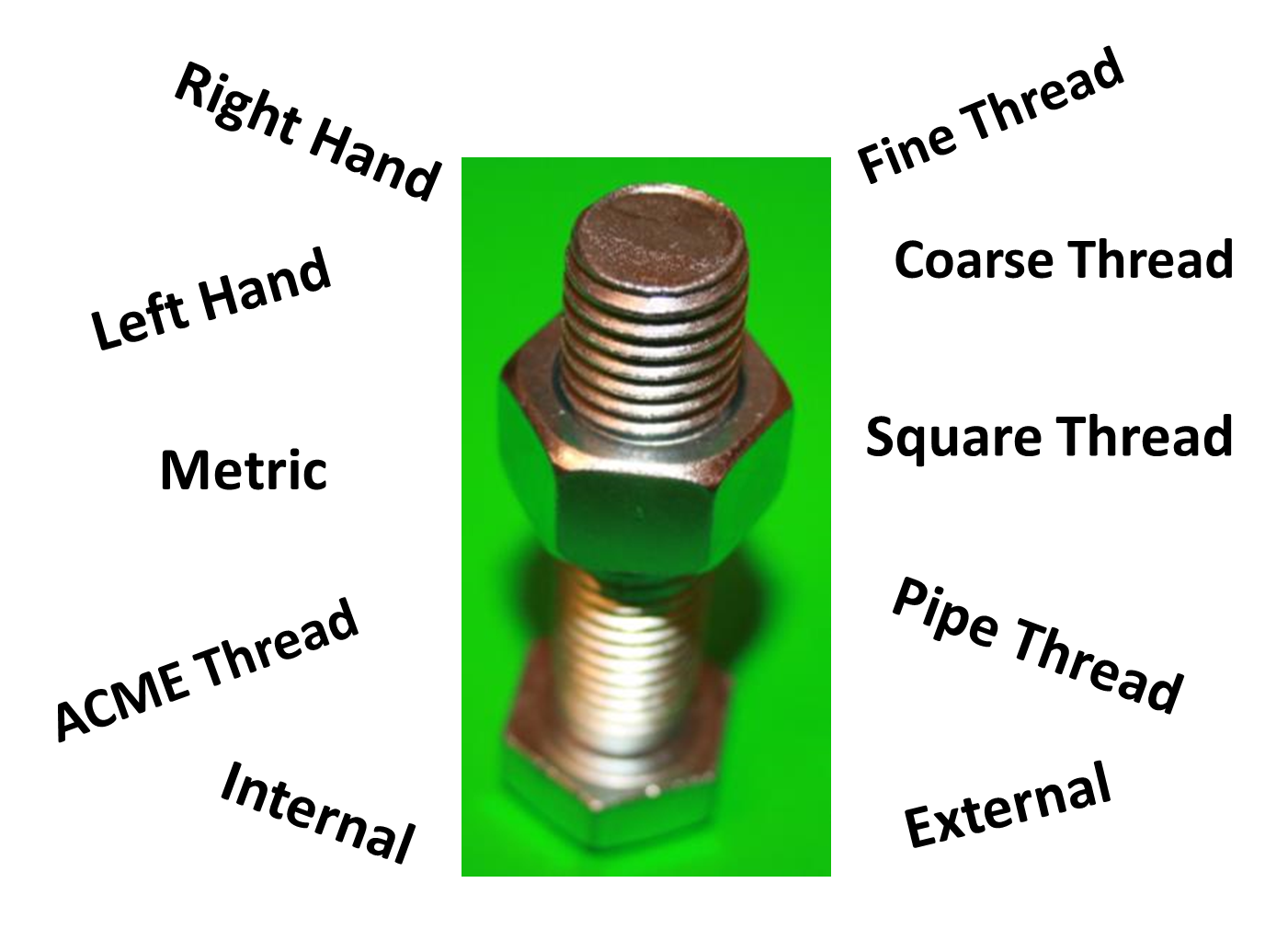 External and Internal Threads
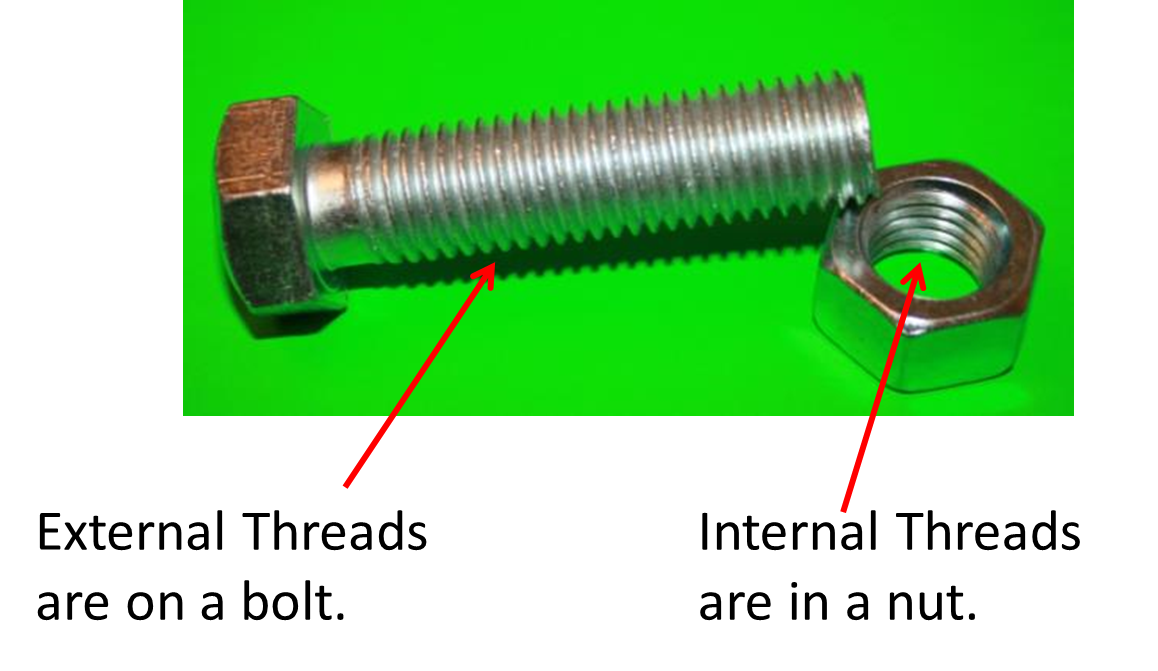 Right-Handed Bolt
All bolts and nuts are right handed unless marked

Right-handed threads tighten by turning clockwise

Left-handed threads tighten by turning counter-clockwise
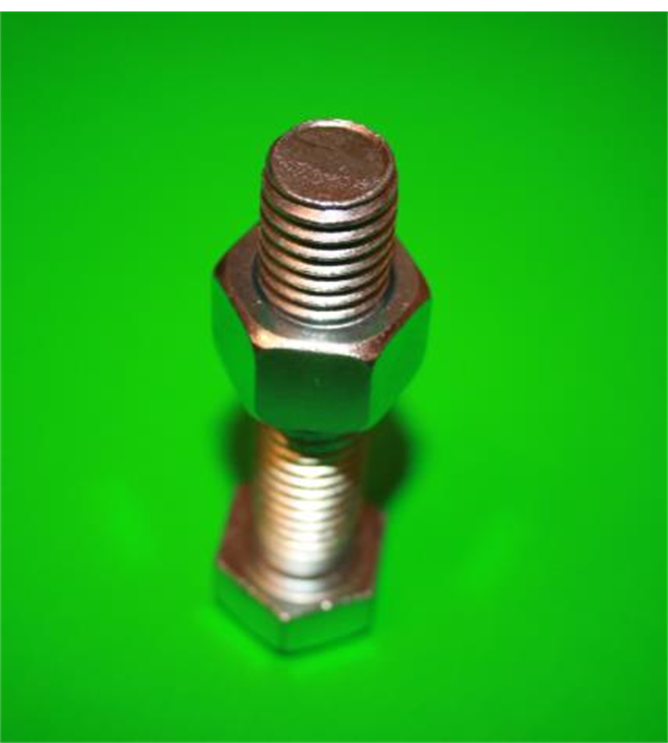 Thread Size
Threads are sized by the diameter of the bolt and the number of threads per inch
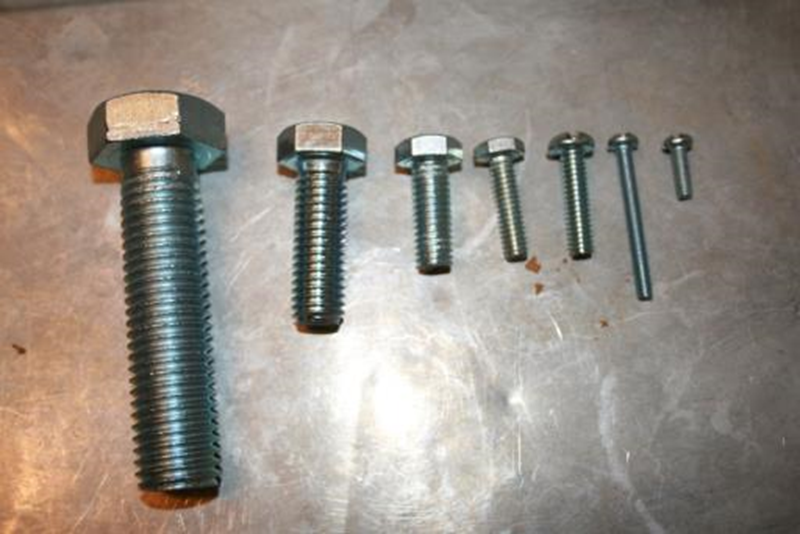 Threads per Inch
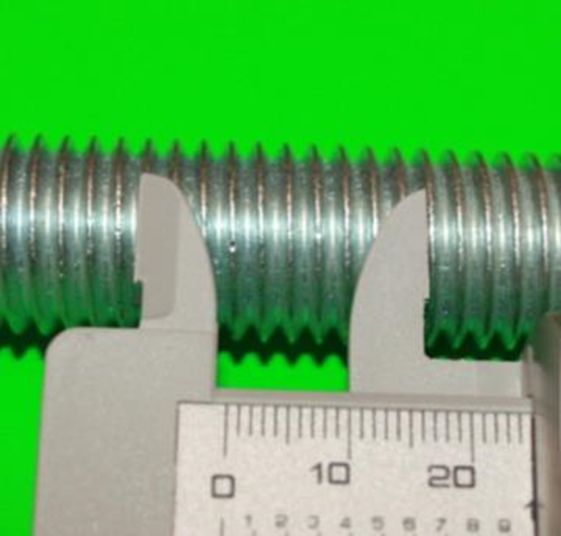 A ¾” – 10 bolt has 10 threads per inch
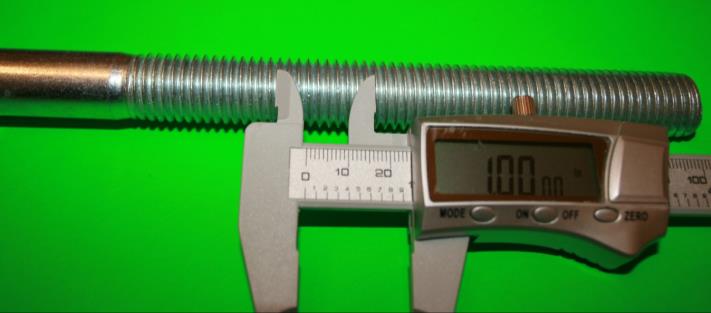 Standard Thread Sizes
Coarse Threads
¼”     –  20
³∕₈”   –  16
⁷∕₁₆”  –  14 
½”     –  13 
⁹∕₁₆”  –  12
⅝”     –  11
¾”     –  10
Fine Threads
¼”     –  28
³∕₈”   –  24
⁷∕₁₆”  –  20
½”    –  20
⁹∕₁₆”  –  18
⅝”     –  18
¾”     –  16
Metric Threads
Metric threads are sized by diameter and thread pitch in millimeters  

The coarse metric threads use only the diameter size (example, M10).

The fine metric threads will have the diameter and pitch size stated (example, M10 X 1.25)
Standard Metric Sizes
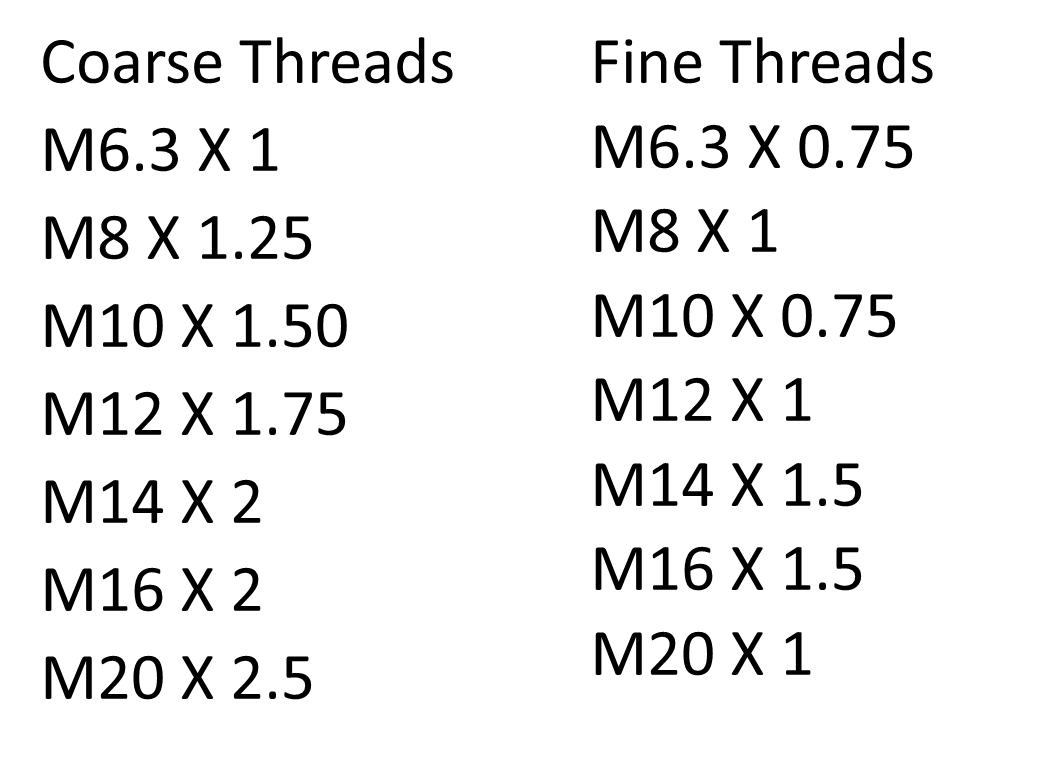 Types of Threads
Standard threads are  V-style with 60° angles
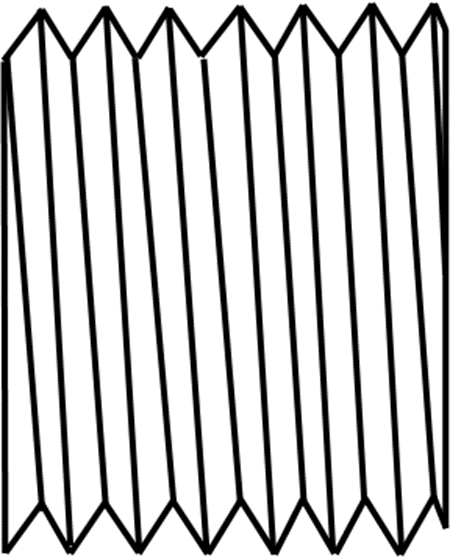 Types of Threads
Square Threads are square in shape, with the same width and depth
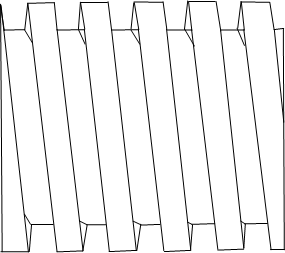 Types of Threads
ACME Threads are like square threads, but with a 29° angle on the sides; they’re used to transfer power
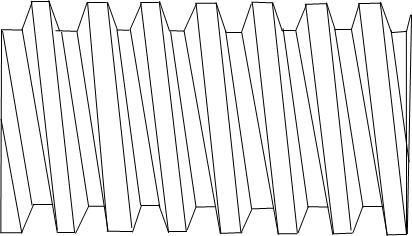 Types of Threads
Pipe Threads are tapered; the back is shallower than the front of the thread
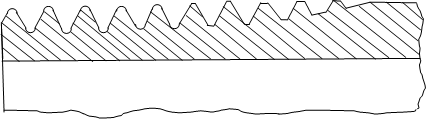 Basic Thread Terminology
A. Major Diameter
B. Pitch Diameter
C. Minor Diameter
D. Crest
E. Root
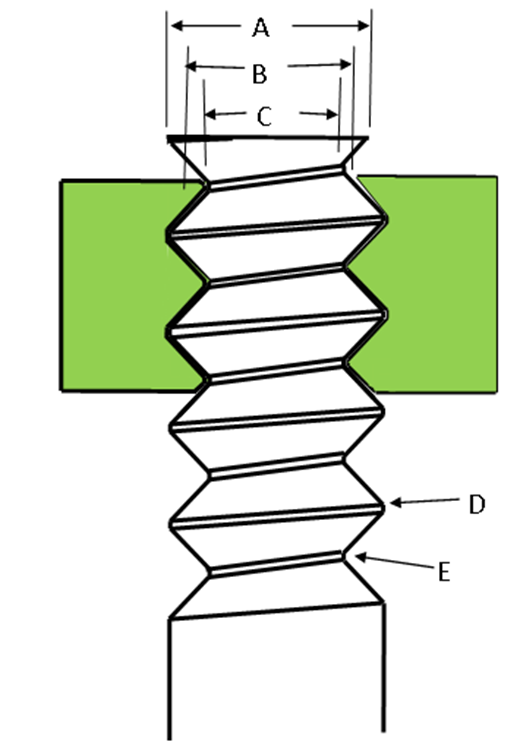 Basic Thread Terminology
A. Major Diameter- the largest diameter of a bolt at the crest, or the diameter of the roots of a nut
B. Pitch Diameter- the diameter halfway between the major diameter and minor diameter
C. Minor Diameter- the small diameter of a bolt at the root, or the diameter of the crest of a nut
Basic Thread Terminology
D. Crest- the top surface where the two sides of the threads meet 
E. Root- the bottom surface where the two sides of the threads meet
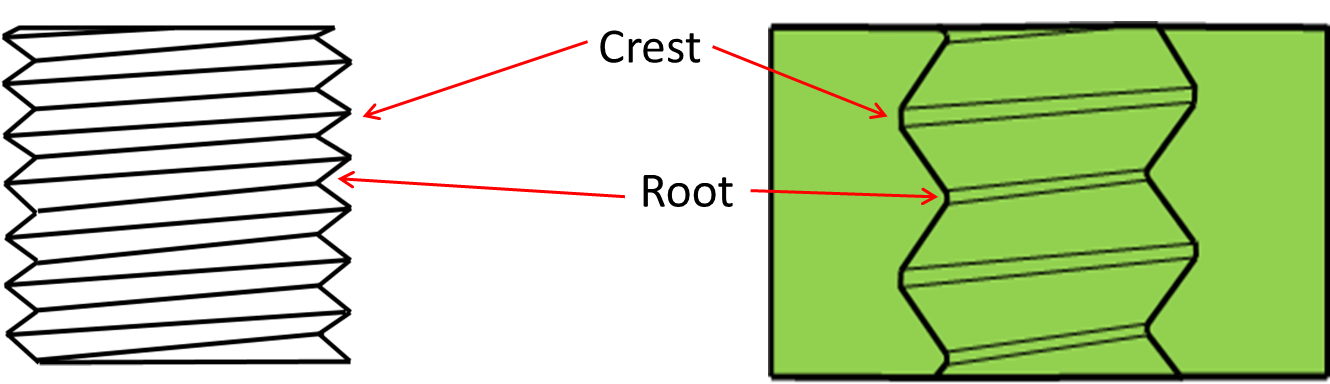 Basic Thread Terminology
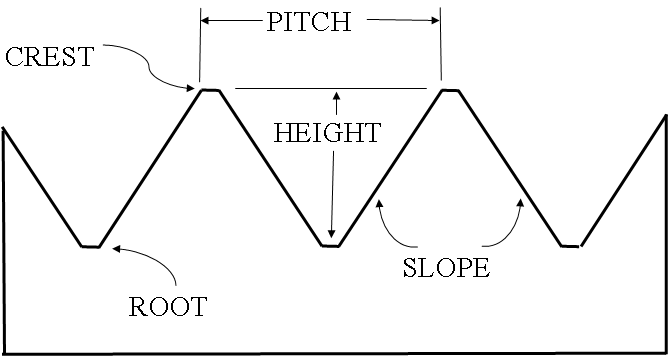 Basic Thread Terminology
Pitch- the distance between thread crests of the thread
Height- the measurement from the root of the thread to the crest of the thread
Slope- the angle of the side of the thread
Assessment
Quiz
Cut 10 different sizes of internal and external screw threads using a set of tap and die, or lathe and tap